Region Västmanland
Ledningssystem Centuri
Ritverktyg 2c8
2
2019-11-05
Startsida Ledningssystemet
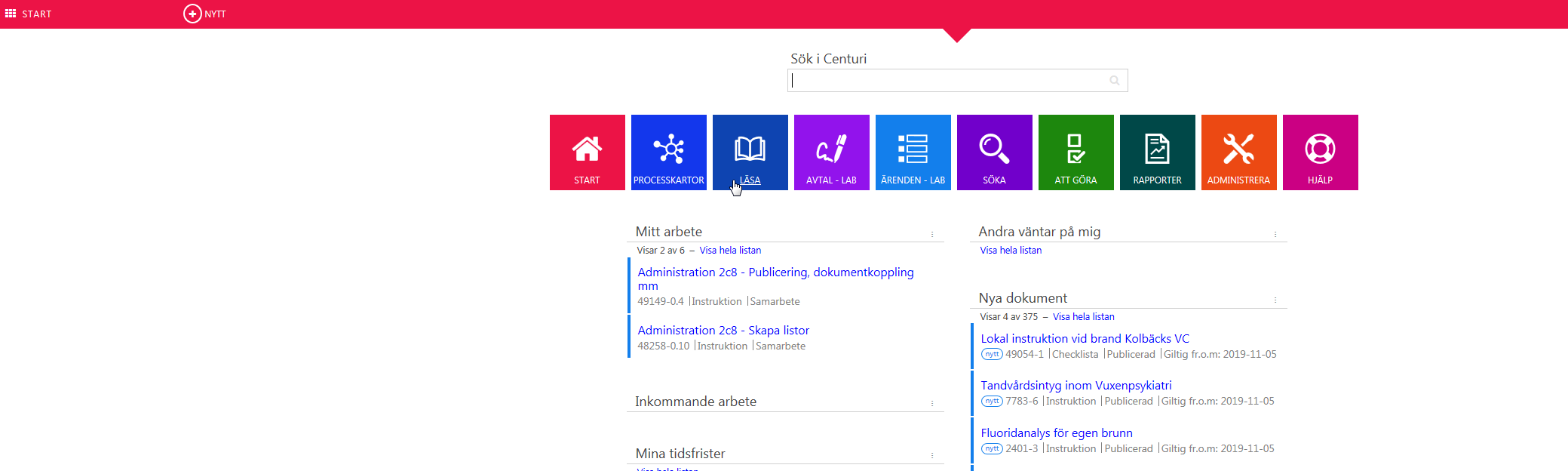 3
2019-11-05
Processkartor i Ledningssystemet
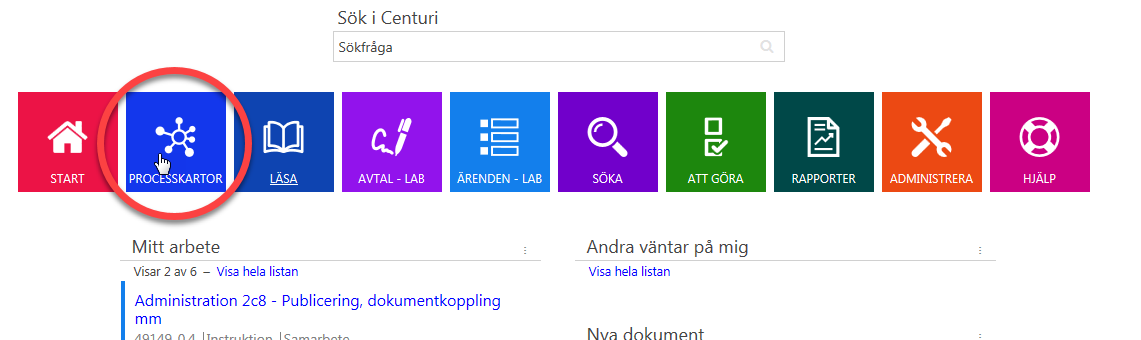 4
2019-11-05
Övergripande processkarta
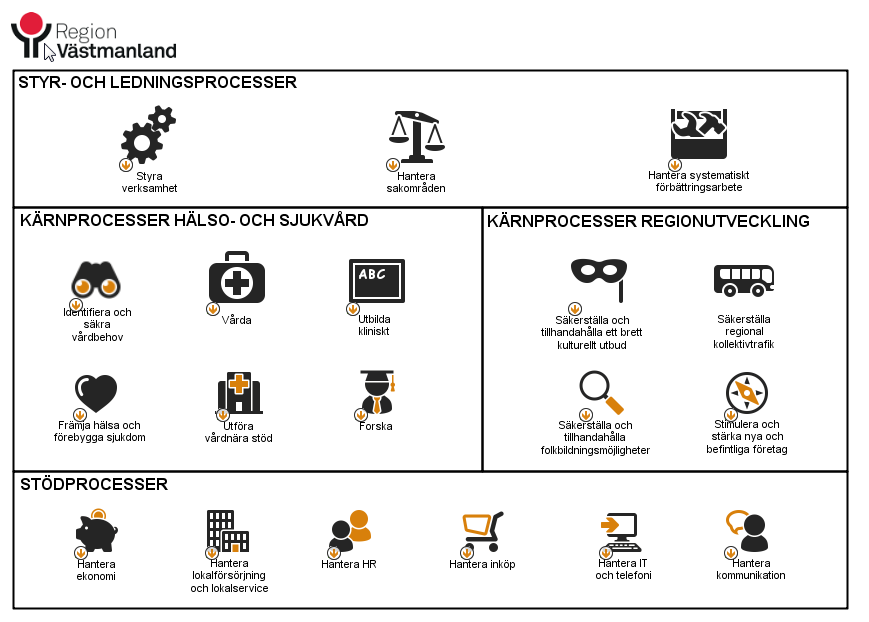 5
2019-11-05
Exempel Vårda - Kunskapsstyrningen
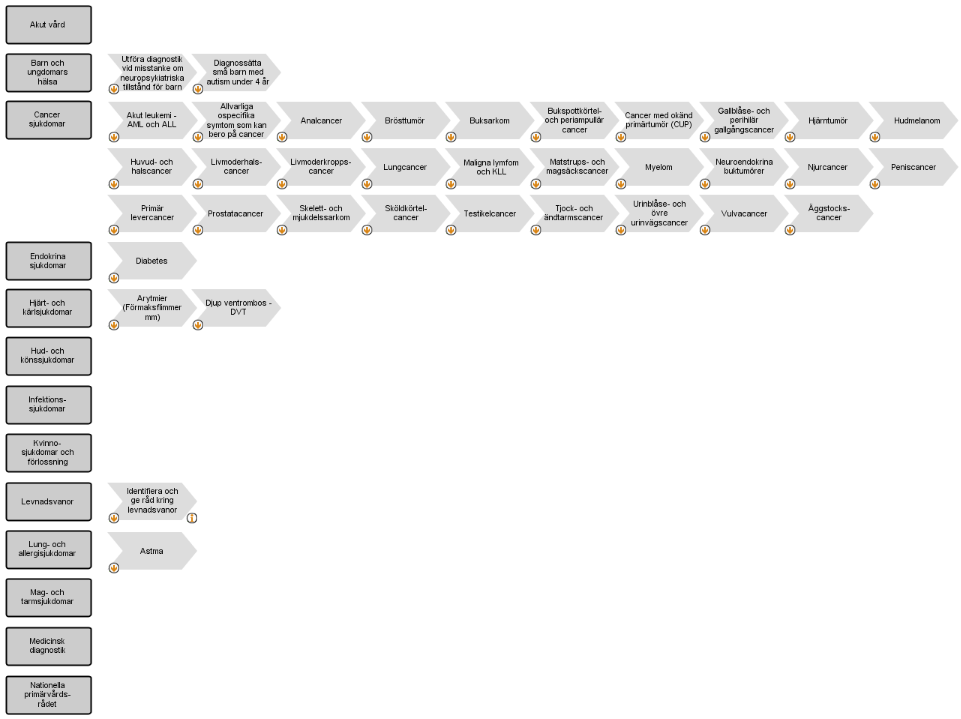 6
2019-11-05
Fortsättning - Kunskapsstyrningen
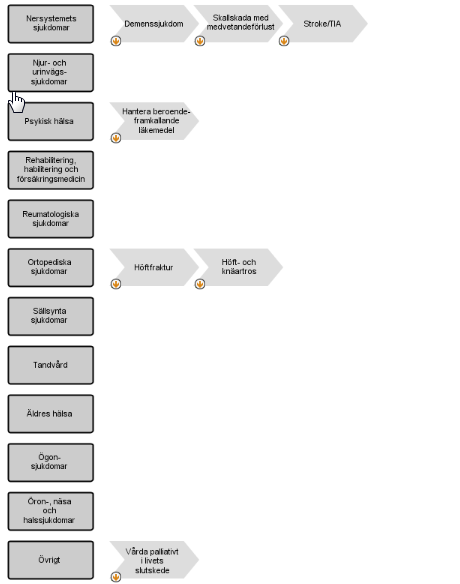 7
2019-11-05
Process visualiserad på övergripande nivå:
Processägaren beslutar om nivå på nedbrytning – övergripande eller på aktivitetsnivå.
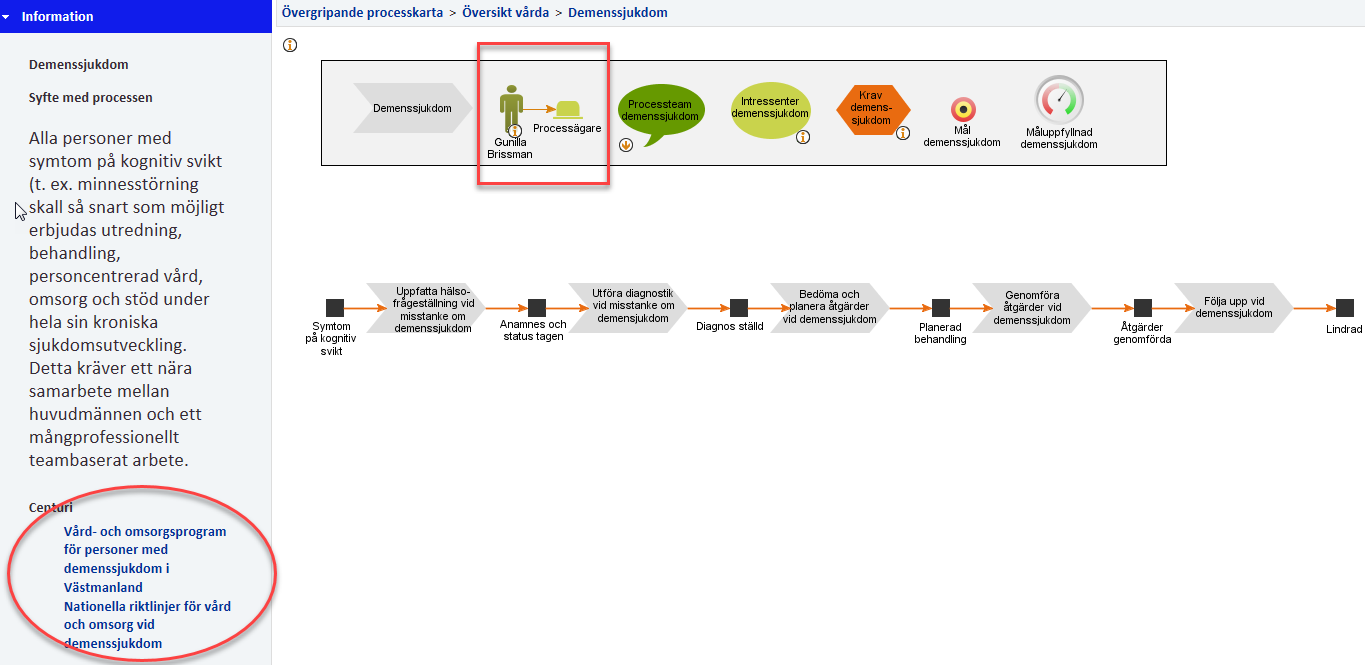 Nationella riktlinjer, vårdprogram, instruktioner och/eller checklistor kopplade till processen.
8
2019-11-05
Process visualiserad på aktivitetsnivå:
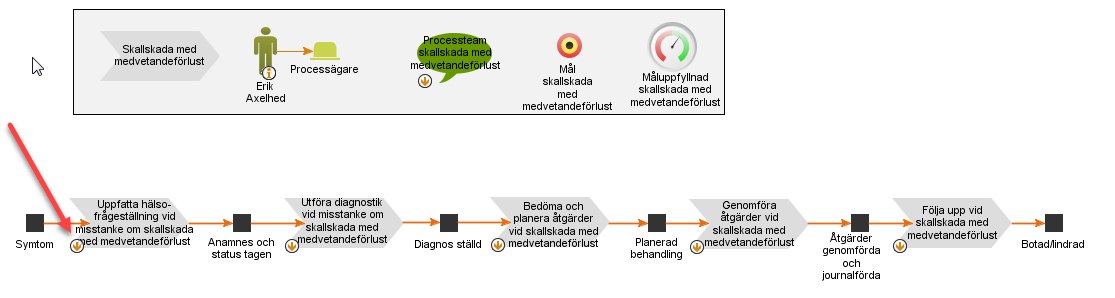 Pilarna visar att processpilen (den grå) är nedbruten och således klickbar.
9
2019-11-05
Exempel – första steget i Skallskada med medvetandeförlust:
Nästa steg i processen…
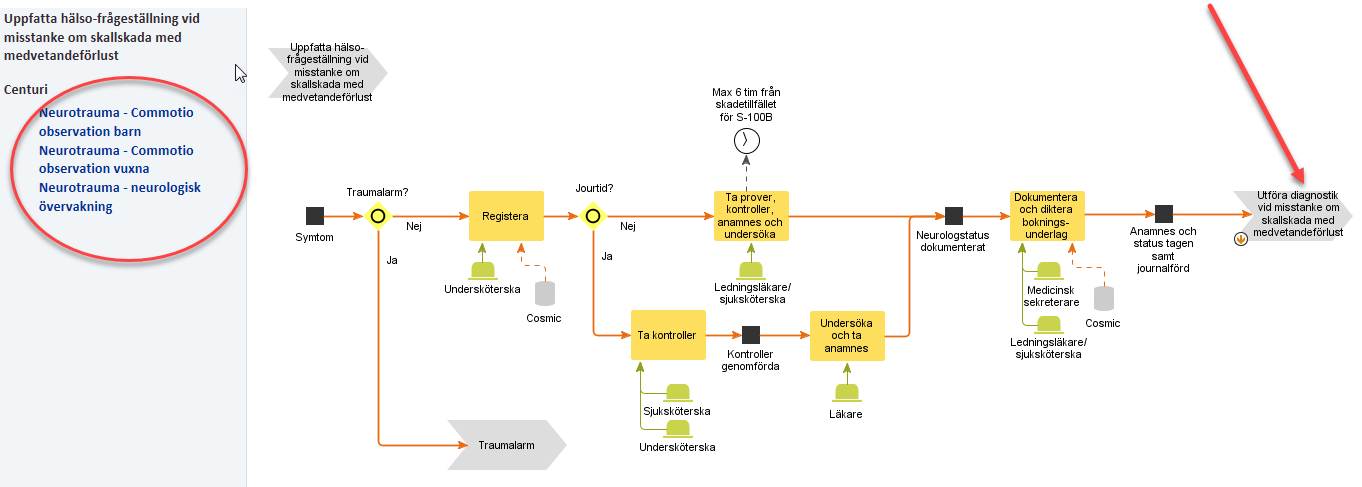 Kopplade instruktioner, checklistor etc.